КАК ИЗБЕЖАТЬ СТРЕССА И УСПЕШНО СДАТЬ ЭКЗАМЕНЫ!
«Память – кладовая ума»
За неделю до экзамена:



 Не переборщите с эмоциональной поддержкой

 Во время экзаменов не надо отступать от обычного режима

 Подготовка к экзаменам проходит эффективно, если занятия и отдых чередуются
Боремся со стрессом:

 Пейте зверобой
 Употребляйте кисломолочные продукты
 Позаботьтесь о витаминах
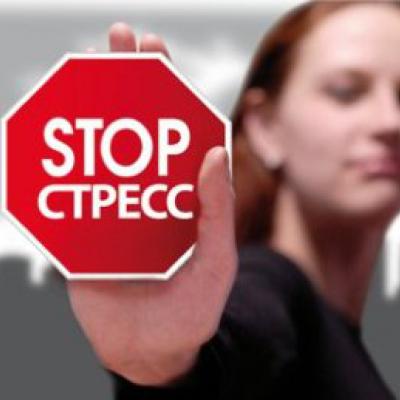 Заряжаем мозги:
 Мозг любит жиры
 Грецкие орехи и желтки «деревенских» яиц
 Фрукты и ягоды
 Препапаты гинкго билоба
 Не возлагать надежды на кофе, колу и энергетики
ПОЛЕЗНЫЕ СОВЕТЫ!
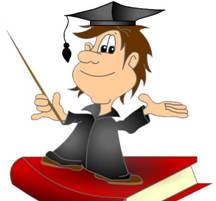 Накануне экзамена:

 Завершить подготовку к экзамену за 12 часов до его начала

 На ночь выпить теплого молока с методом
Утром перед экзаменом: 

 Настраивайте себя не на испытание, а успешное завершение экзамена

 Проведи утро как обычно
Во время экзамена:

 Думать только о задании

Справиться со стрессом во время устного ответа поможет удобная поза
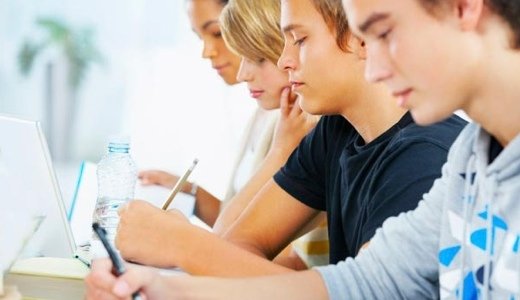 После экзамена:

 Дай себе передышку на пару дней и постарайся спокойно принять любой результат
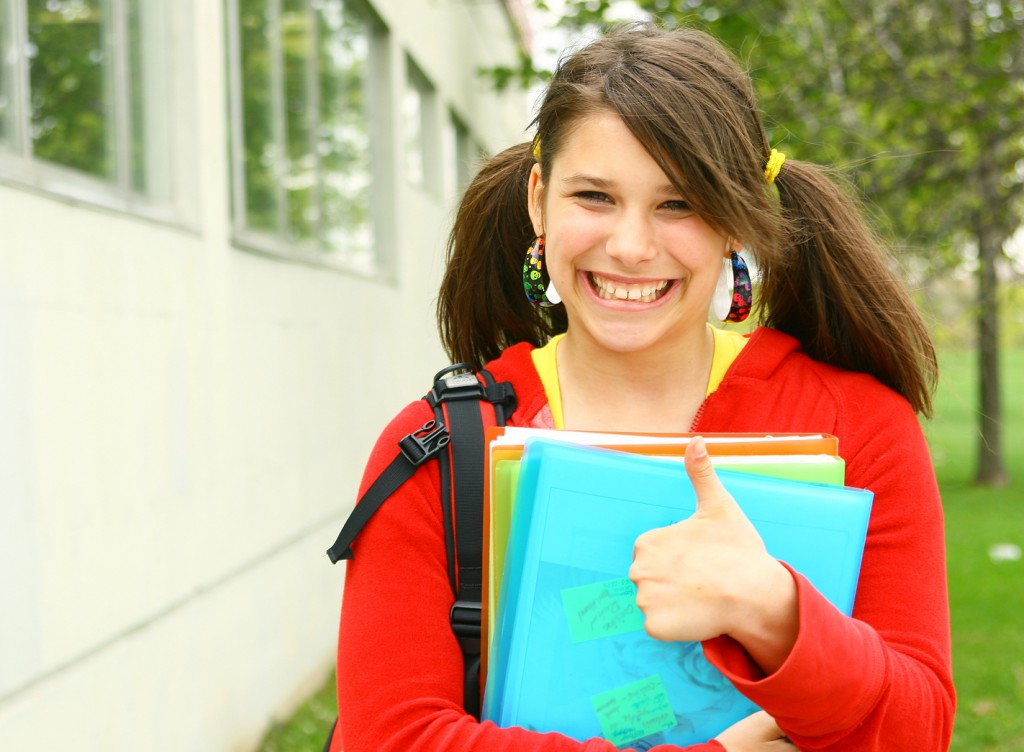 На каждый день при подготовке к урокам:

 материал, для долгого запоминания лучше учить в послеобеденное время
 перед экзаменом материал повторять лучше утром
 Если материал требуется выучить за 1 день, то ложиться нужно в обычное время и проснуться через 4 часа
 ярче освещайте комнату при занятиях в вечерние часы
Возьми на заметку
Четыре повторения
Метод экзаменационной подготовки Олега Андреева
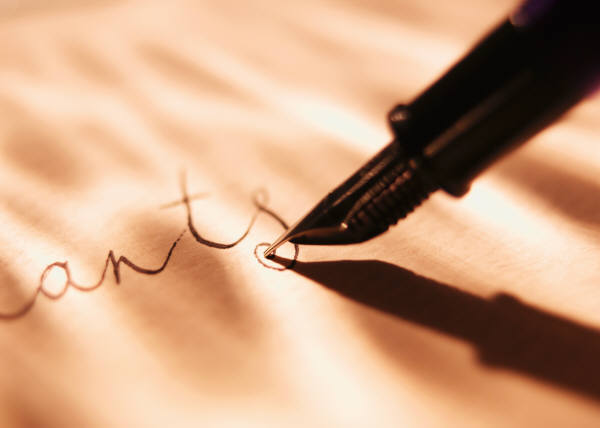 «Метод Цицерона» 
или 
«Римской комнаты»
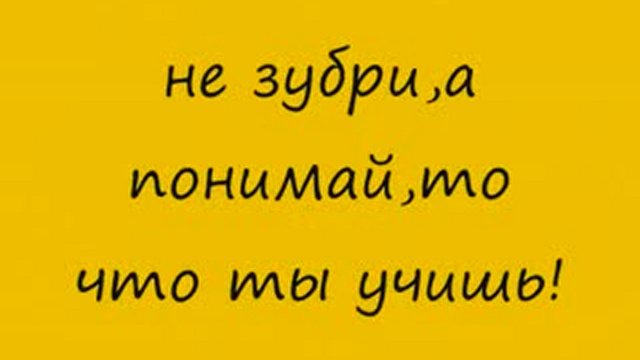 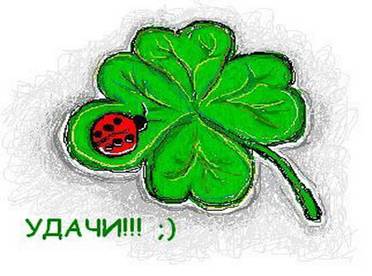